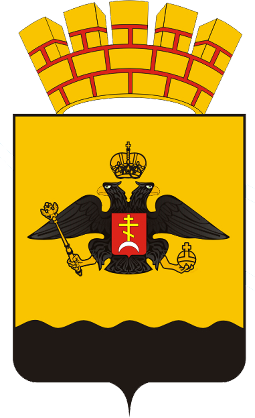 «Мой Новороссийск-2030»Пространственно-территориальное развитие

«Сквер Верейского»
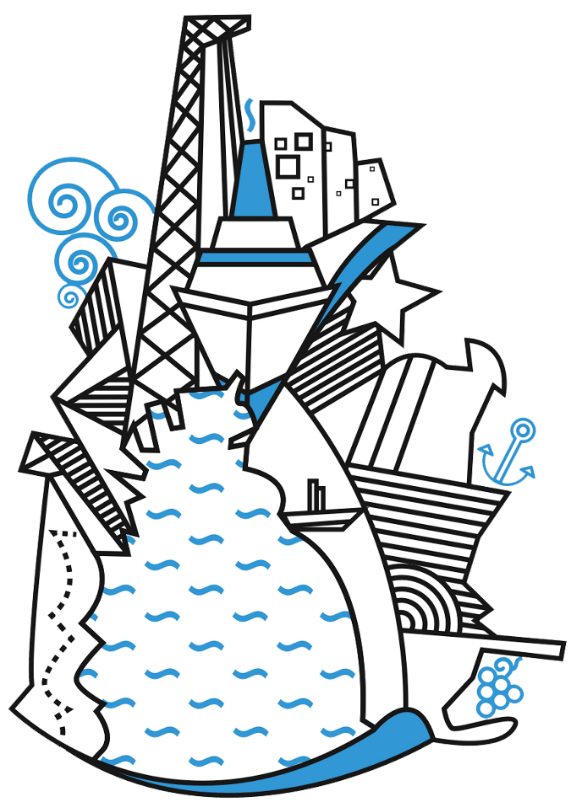 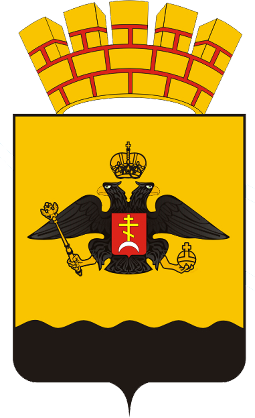 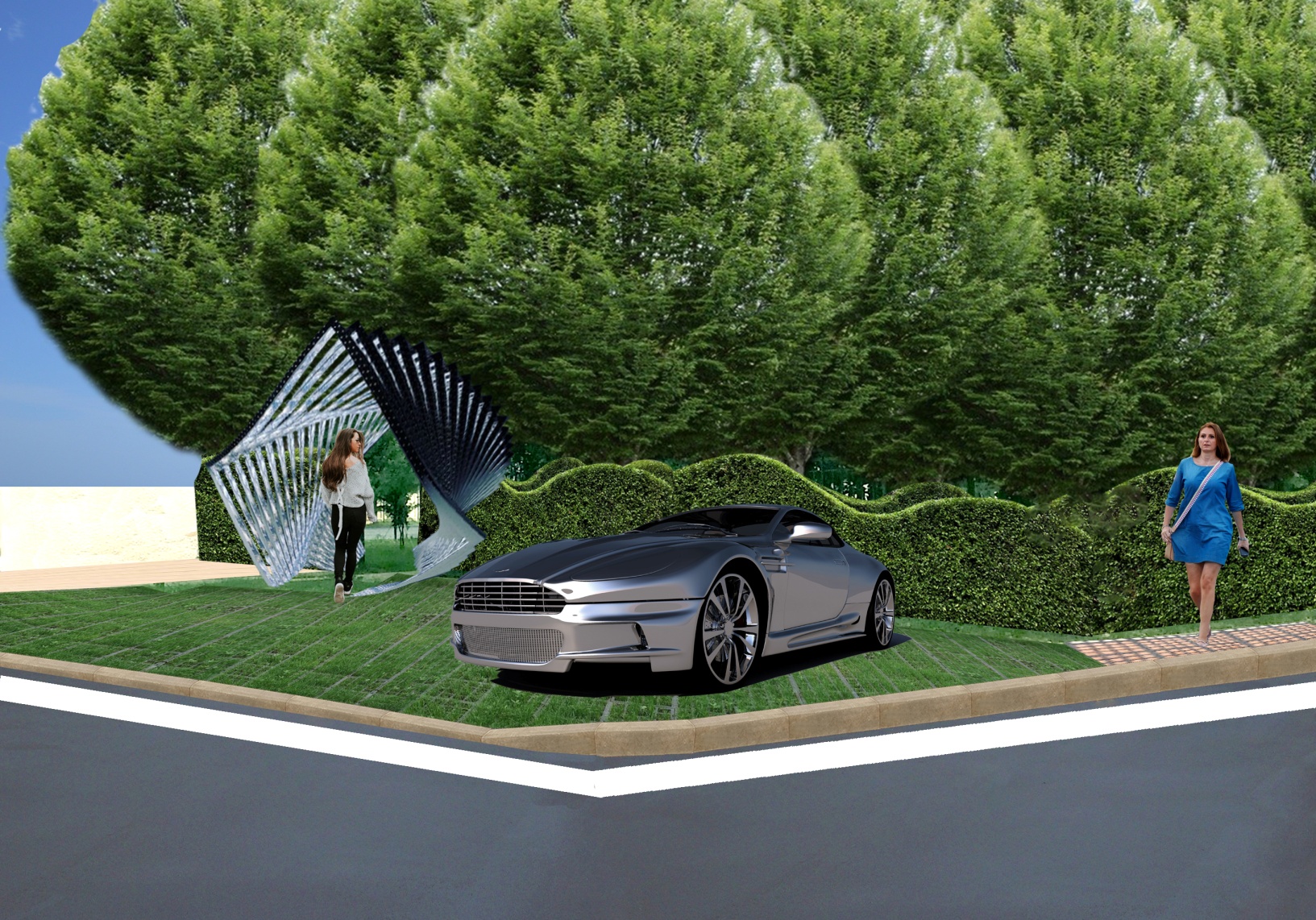 Экопарковка — территория для парковки транспортных средств, засеянная газонной травой и укрепленная газонной решёткой, которая предотвращает поврежде-ние корневой системы расте-ний автомобильными шинами, сохраняя эстетичный вид участка.

Экопарковка позволяет решить проблему с размещением автотранспорта и, одновременно, сохранить зелёный газон в отличном состоянии.
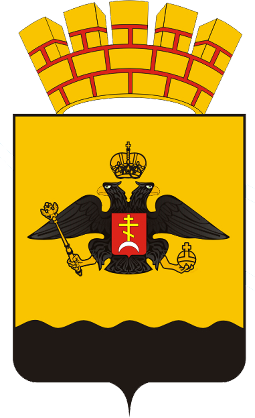 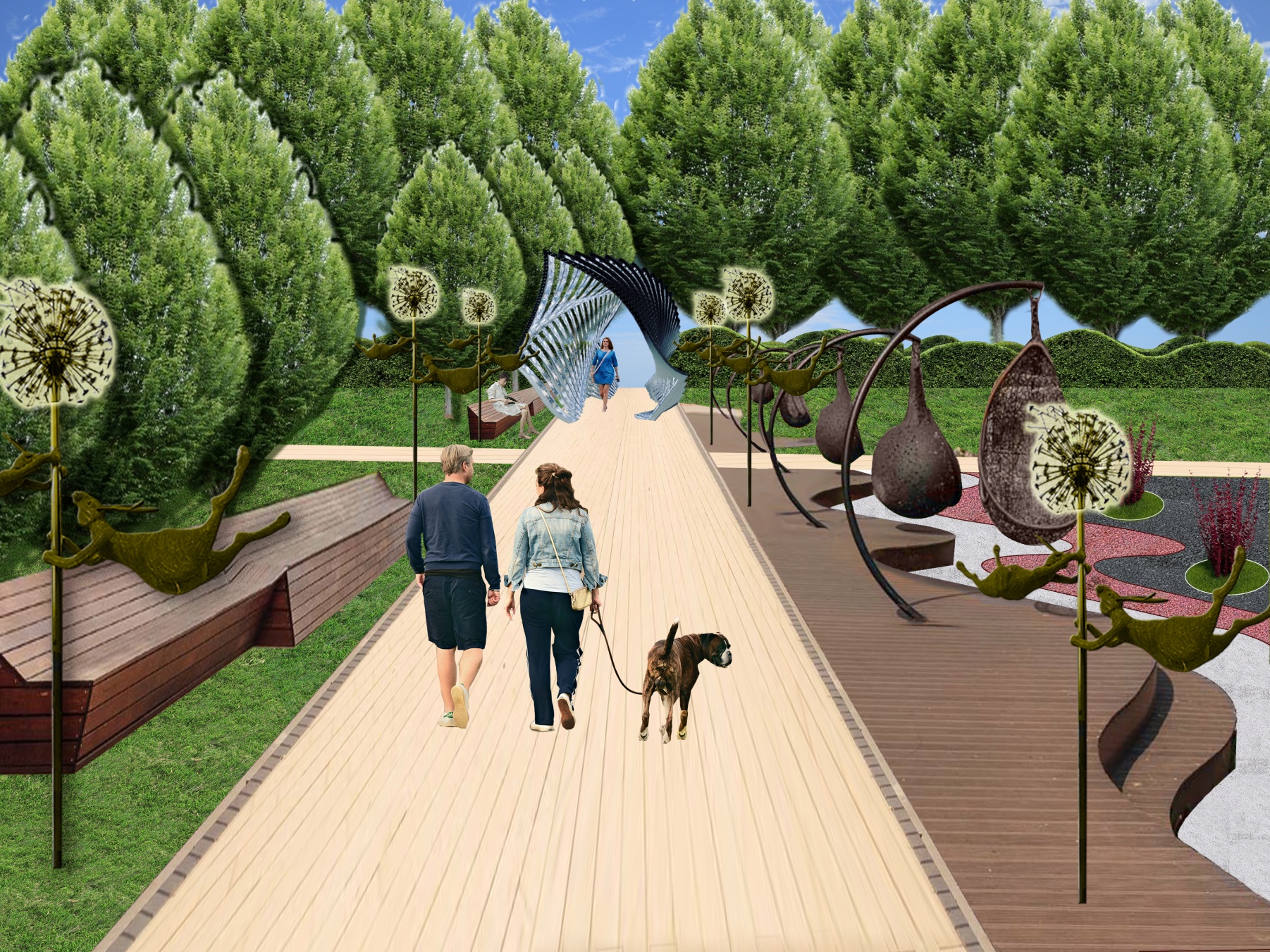 Терраса из композитной террасной доски будут долго радовать посетителей своим природным цветом, чистотой и натуральной теплотой. 
Терраса из древесно-полимерного композита не боится воды, грибка и насекомых, не подвержена коррозии – идеальное решение для парка, создает привлекательный внешний вид и комфортную зону отдыха.

В проекте также использовались оригинальные антивандальные плете-ные качели и лавочки, отделанные тонированной лиственницей.
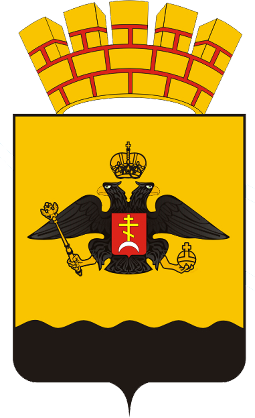 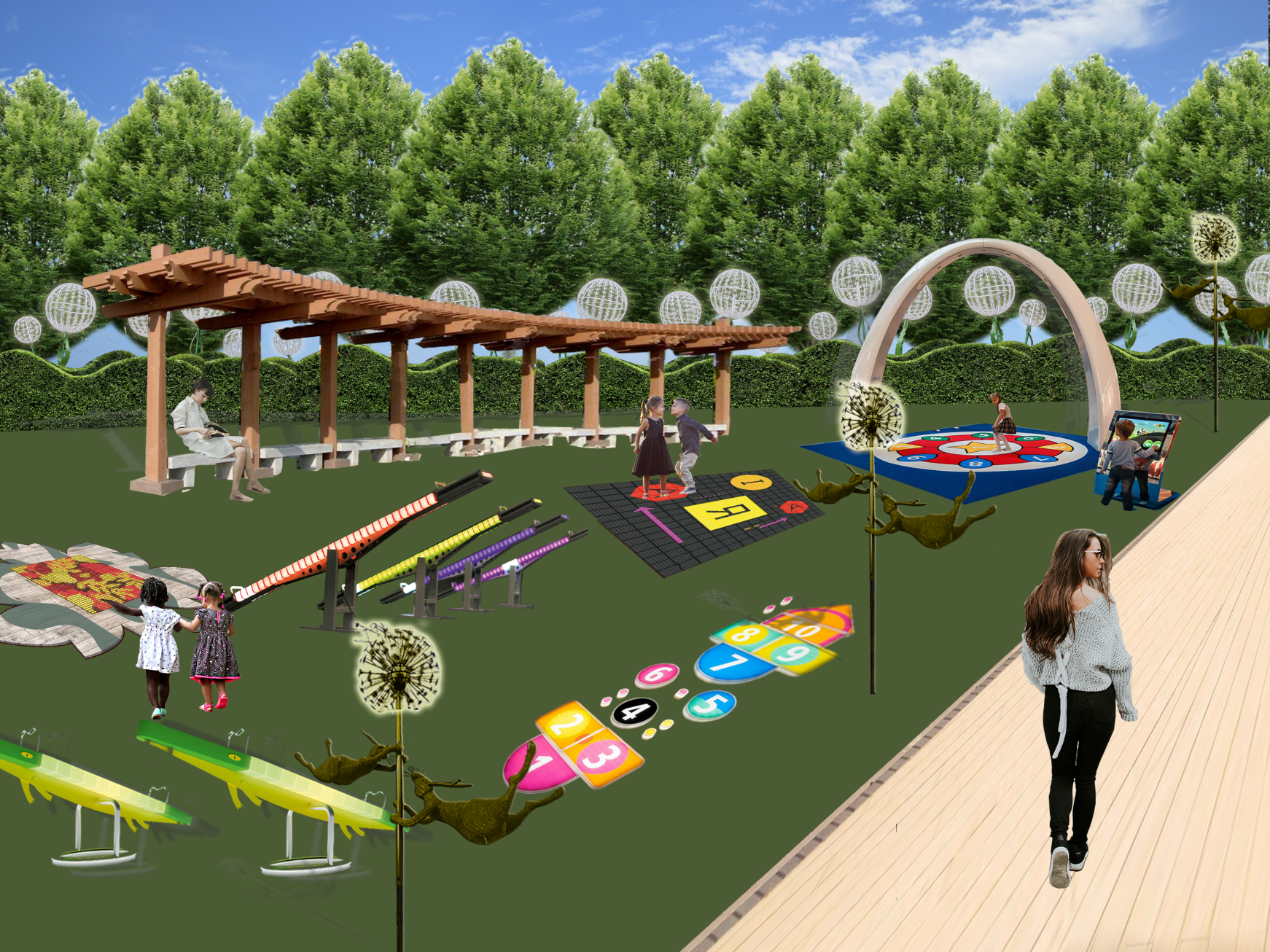 Безопасные детские игровые пространства  с управляемыми видеоэкранами встраиваются  в брусчатку. На выбор детям предлагается более 100 развивающих игр. Комфорт игрового процесса обеспечивает мягкая каучуковая поверхность. 

Интерактивные детские видеоплощадки состоят из последовательно подключаемых плит, герметично соединяемых между собой и составляющих один целый светодиодный видеоэкран.

* Световые качели-балансиры с интерак-тивными светящимися секциями разбиты на отсеки. Специальные датчики наклона регулируют движение света по длине качелей.